—RMIT Council Elections
Student Elected Position
[Speaker Notes: To create Em dash above headline:
Same size and weight as the headline and set using a soft return.
PC: Em dash (—): Alt+Ctrl+ - (minus)
Mac: Em dash (—): Shift+Alt/Option+hyphen]
Eligibility Requirements
Student Position
There is ONE (1) position for a student member elected by and from the students of the University.  The term is for a one year period commencing on1 November and concluding 31 October.

Candidates must:
be enrolled as a student of RMIT University for the duration of the term of appointment and maintain an enrolment load of at least .5EFTSL, or hold a university approved absence for a student leadership role; 
have maintained an enrolment load of at least .5 EFTSL over the year preceding the term of office, or hold a university approved absence for a student leadership role;   
must be enrolled in a coursework or higher degree by research award offered by the university.         
be located in Australia; 
not be a director of another educational institution; 
satisfy the fit and proper person requirements specified by TEQSA; and
confirm that during the election period and, if the successful candidate, during the term on Council, they will comply with the requirements of the RMIT Act 2010, the University’s statutes, regulations and policies, the Council Charter, and will complete AICD training as determined by Council.
Overview of Governance
Governance
Governance processes define rights and responsibilities, provide clarity about who can make decisions and any constraints on those decisions and ensure information on these processes is accessible. 
The governing authority of RMIT University is the Council. 
The Council is responsible for the direction and superintendence of the University and Council members participate in formulating University policy and monitoring the University’s performance. 
The Council appoints the Vice-Chancellor and senior executives.

Management
The operational aspects of managing RMIT are delegated to the Vice-Chancellor and President, who is supported by senior executives.
Council delegates the operational aspects of managing the university to the Vice-Chancellor and President, who is responsible for the overall direction of strategic planning, finance and external affairs. 
The Vice-Chancellor is supported by an executive team that provides advice on policy and administrative matters relating to their area of responsibility.
Role of Council
Functions of Council
External accountability (reporting, ensuring statutory compliance, reviewing audit reports) and longer term strategic thinking (reviewing and initiating strategic analysis, formulating strategy, setting corporate direction) 
Internal oversight (reviewing key executive performance, reviewing business results, monitoring budgetary control and corrective action) and corporate policy (approving budgets, determining compensation, overseeing corporate culture).
Council’s Primary Responsibilities (defined in the RMIT Act)
Appointing and monitoring the performance of the Vice-Chancellor
Approving the appointment of members of the senior executive of the University
Approving the mission and strategic direction of the University and its annual budget and business plan
Overseeing and reviewing the management of the University and its performance
Approving and monitoring systems of control and accountability of the University, including those required to maintain a general overview of any controlled entity
Overseeing and monitoring the assessment and management of risk across the University, including University commercial activities
Overseeing and monitoring the academic activities of the University
Approving any significant University Commercial activities.
Council Member Responsibilities
Council members are expected to:
Work with other members of Council to ensure through oversight and appropriate superintendence the effective management of the University
Participate in an annual performance evaluation of Council and its committees
Participate in a formal induction process and ongoing professional development
Regularly attend Council and committee meetings, Strategic Discussions, Vice-Chancellor’s Management Briefings and other Council meetings and events occurring throughout their term.
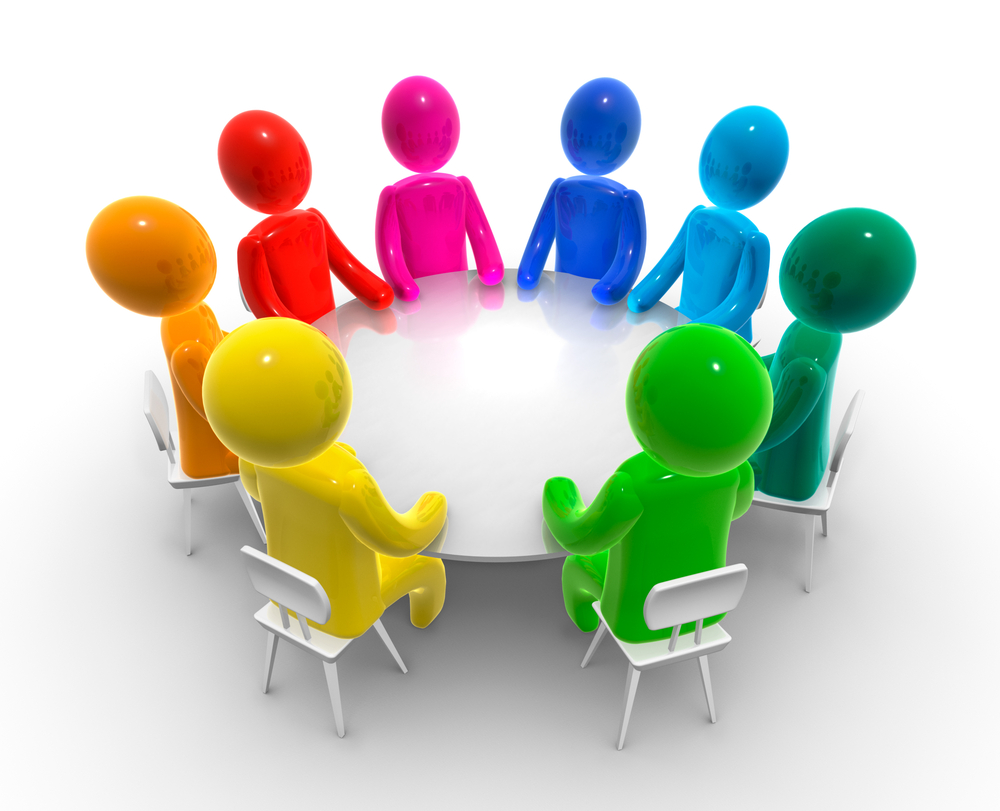 Council Member - legal duties and obligations
Elected Council members are Council members in accordance with the Act and subject to all duties, responsibilities and rights set out therein and at common law.
A Council member must act reasonably to ensure that the Council carries out its functions and exercises its powers appropriately, effectively and efficiently.
In exercising his or her responsibilities and carrying out his or her functions and duties, a Council member must:
act in good faith, honestly and for proper purposes consistent with the objects and interests of the University;
exercise reasonable skill, appropriate care and diligence; and
take reasonable steps to avoid all conflicts of interest unless they are declared and then follow Council’s approved procedures for a declared Conflict of Interest.
A member of the Council must not make improper use of his or her position as a Councillor, or of information acquired through his or her position as a member, to gain, directly or indirectly, an advantage for the member or for another person.
Council members must always carefully distinguish between their responsibility for governance (“direction and superintendence”) from the tasks of management.
Council Member – expectations
In their behaviour Council members are required to:
Act reasonably to ensure that the Council carries out its functions and exercises its powers appropriately, effectively and efficiently
Act always in the best interests of the University as a whole and consistent with the objects of the University rather than any constituent person or body who elected or appointed the member
Act as exemplars of the Code of Conduct approved by Council
Be independent in judgement and actions and take all reasonable steps to be satisfied as to the soundness of all decisions taken by the Council
Not make improper use of their position on Council including the improper use of any information acquired in the course of their duties to obtain directly or indirectly an advantage for themselves or any other person
Be well informed concerning the University’s strategic intent, operations and performance and understand the wider education sector
Council Member- expectations cont.
Ensure they are sufficiently well informed and have access to information and documents as appropriate
Act in good faith, honestly and for proper purposes consistent with the objects and interests of the University
Exercise reasonable skill, appropriate care and diligence
Ensure confidentiality of information received by the Council, its Committees and Boards unless authorized to disclose it
Ensure that all requirements in respect of Council as set out in the Act, University Statutes and Regulations, legislation applicable to the University and processes approved by Council, are met
Take reasonable steps to avoid all conflicts of interest and ensure any such conflict – real or perceived - is disclosed in accordance with the requirements of the Act.
Council may remove a member from office if it is of the opinion that the member has failed to comply with the responsibilities of a member of Council and according to the procedure set out in the Schedule 1 of the RMIT Act.
Council Member – probity requirements
All RMIT Council members, as a condition of appointment/election, must agree to undertake the following compulsory probity checks:
A National Criminal Record check
A check of Australian Securities and Investment Commission Register of persons prohibited/disqualified under the provisions of the Corporation Act 2001
A check of the Insolvency and Trustee Service Australia National Personal Insolvency Index
Completion of a ‘Declaration of Private Interests’ in a form provided by the University
TEQSA fit and proper person declaration.
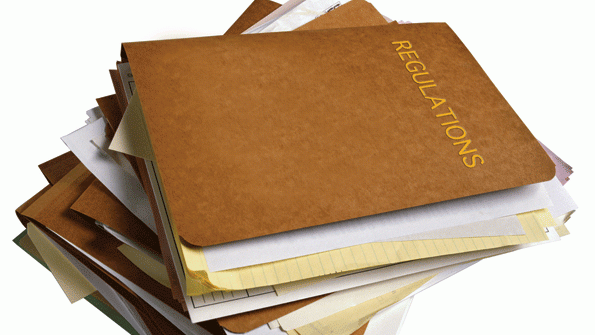 Council Member – time commitment
Meetings
A term on University Council requires attendance at six Council meetings per year. Meetings are approximately 7 hours in duration and run from 8.30am – 3.30pm.
Each year Council also holds two full day Strategic Discussions where it focuses on issues of sector and University importance. 
Under the Act a member’s office becomes vacant where the member has failed to attend 3 consecutive ordinary meetings of Council, without Council’s approval.
Events
RMIT Council members are invited to attend a number of University functions throughout the year.
Council Member - induction
Elected Council members must complete governance training as determined by Council as a condition of membership.  

Upon election, members are provided with an Induction kit including materials containing major University Planning documents, strategic plan, business plan, annual report and other resource documentation.

Council Induction includes meetings with a range of senior management including, but not limited to the Vice-Chancellor, the University Secretary, and the Chief Operating Officer and Chief Financial Officer for discussion of the role of Council and responsibilities, key RMIT strategies and objectives, understanding financial statements

Mentoring - should you wish, an experienced University Councillor will be invited to be your mentor. A mentor will be an additional point of contact between meetings and particularly in periods leading up to meetings of Council.
Council Member - conditions
Council member remuneration is determined by the provisions of the Act. Council members who are not members of staff, employees of the Crown or employees of a statutory authority may be paid an honorarium fixed in accordance with Victorian Government Guidelines approved by the Minister.

The University offers a scheme for funded time release for elected staff serving on Council. The amount flows annually to the unit or school in which the staff member on Council is employed and will depend on the time fraction and level of the staff member’s appointment, and is to be spent in supporting backfill for the staff member as a consequence of them fulfilling their Council obligations.

Expenses related to the carrying out of the office are met by RMIT.

The student Council member term is 1 year and will end at the end of the term, or at such time as they cease to be a student of the University, whichever occurs first.

Council members are covered by RMIT Directors Indemnity insurance.
Questions?
Please contact council.secretariat@rmit.edu.au if you have any questions about the role.